Art of XX-XXI century
What is the difference between modern and contemporary?

When does contemporary begin?

Does ´contemporary ´art belong to history of art? 
Can we tell good from bad
 in contemporary art?
These questions are not value-neutral!
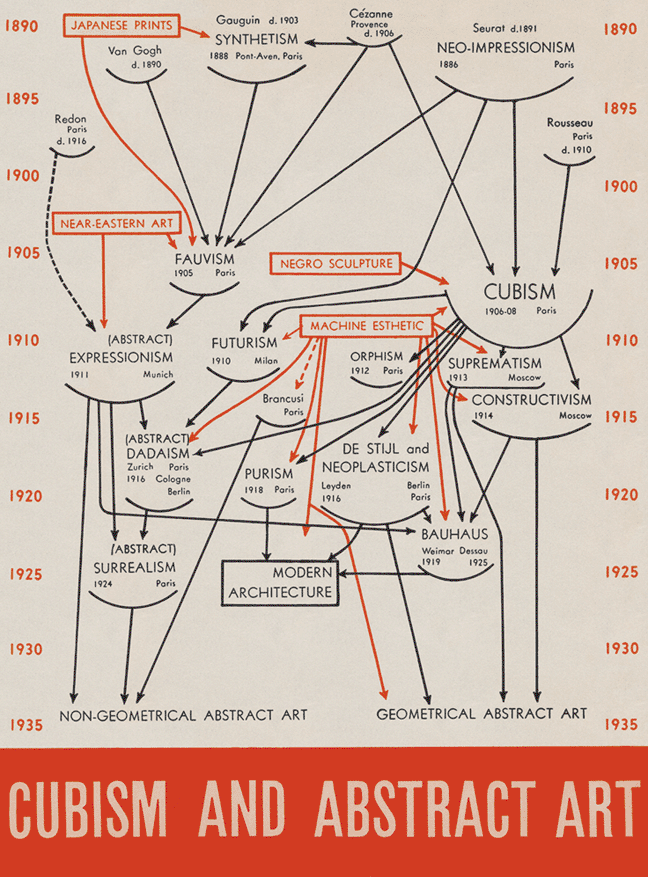 When modern was ´contemporary´
Alfred Barr Jr.
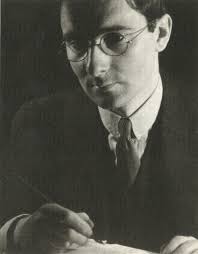 ….after that?
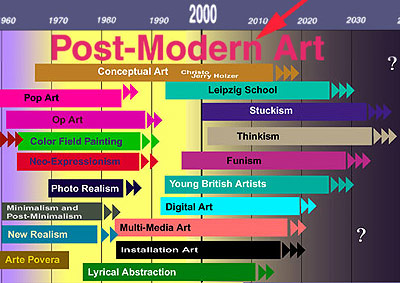 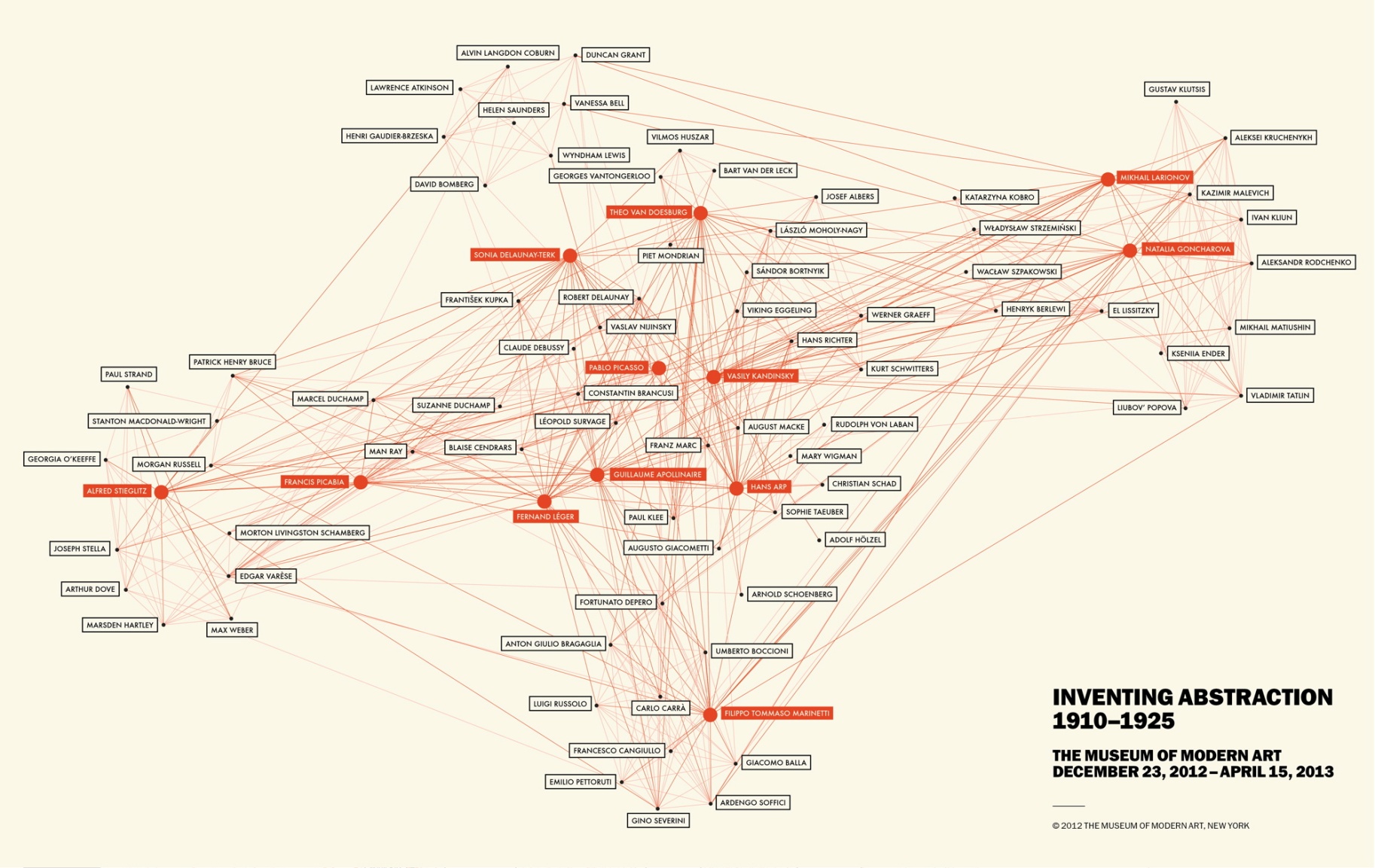 What is modern art?
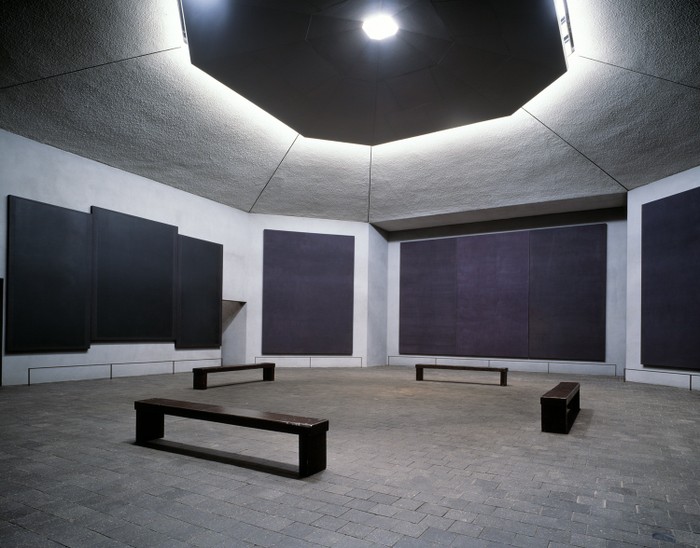 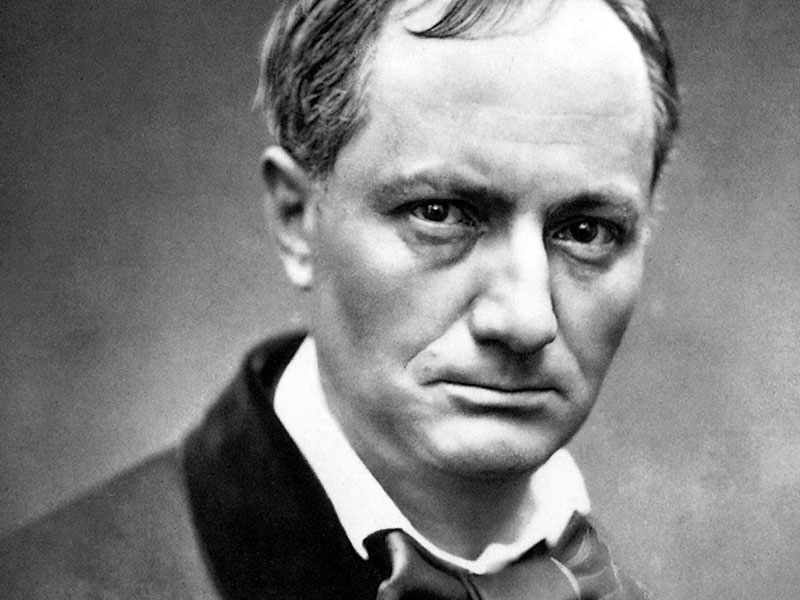 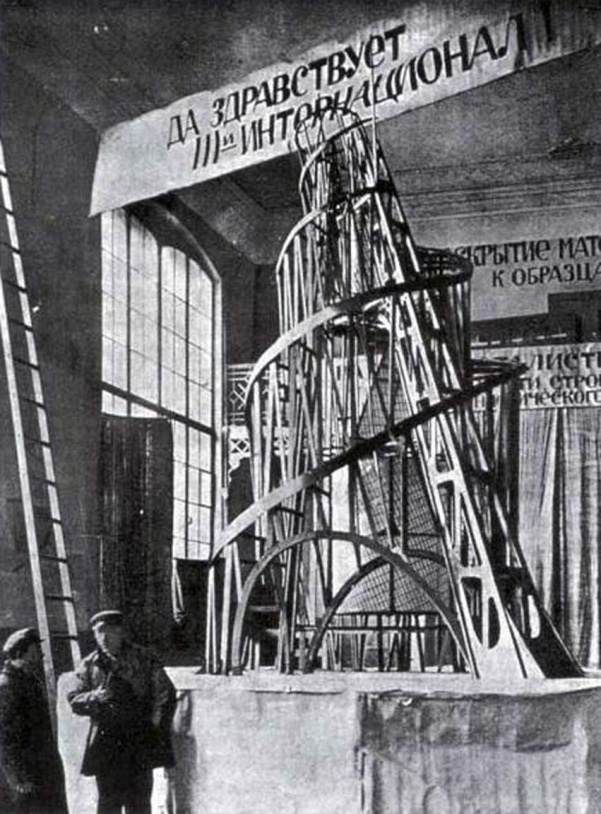 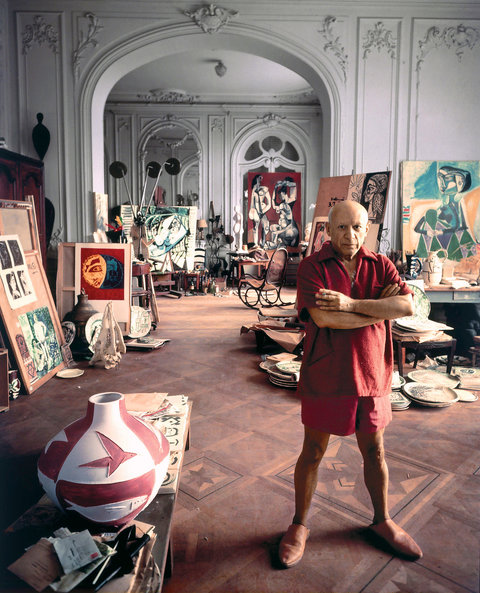 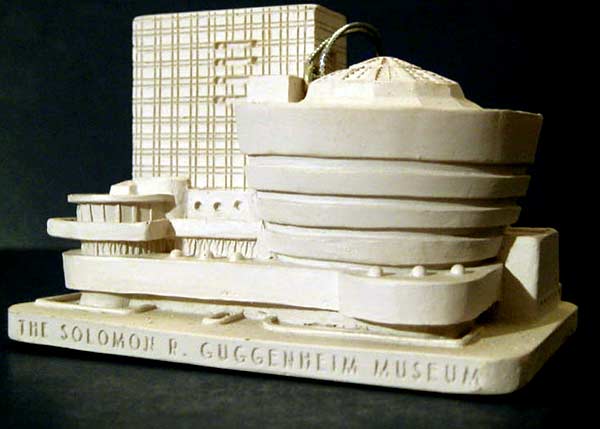 Modernism
Art becomes its own subject
Shift from mimetic to non-mimetic features
Clement Greenberg  in Modernist painting
´Manet´s became the first modernist pictures by virtue of the frankness with which they declared the flat surfaces on which they were painted.´
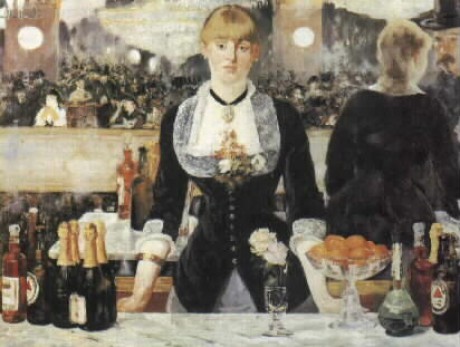 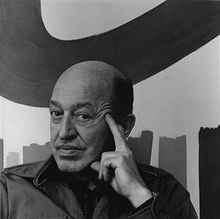 Modernism as a profound shift…
We will return to this later on!



Is there a similar break between modern and contemporary?
modernism is marked by an ascent to a new level of consciousness, which is reflected in painting as a kind of discontinuity, almost as if to emphasize that mimetic representation had become less important than some kind of reflection on the means and methods of representation

Arthur Danto
Modern vs Postmodern
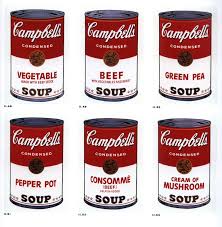 Appropriation -borrowing

Copying

Irony, parody

Pastiche

No master narratives
Formal purity 
Medium specificity
Authenticity
Originality  
Utopic ideals
Linear concept of 
History
Progress in art
´Tyranny´ of theory…
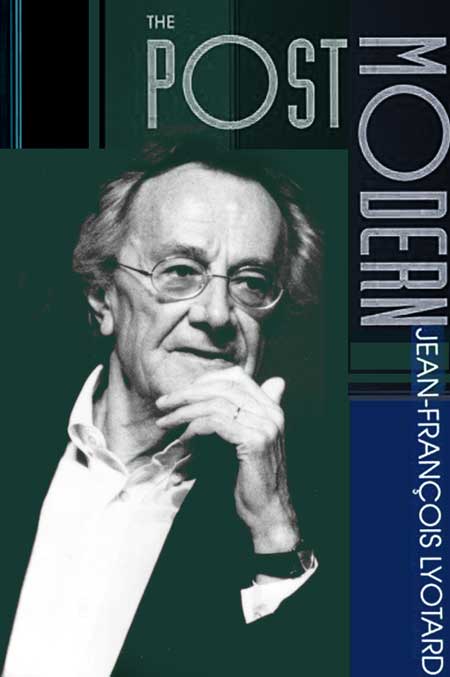 Michel Foucault
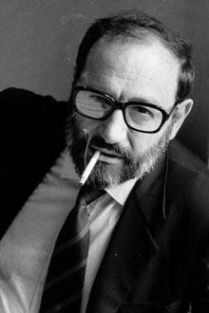 Jacques Derrida
Felix Guattari
Gilles Deleuze
Umberto Eco
Deconstruction
Art works considered as text  
 Texts have multiple meanings
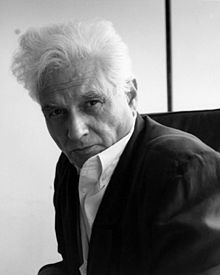 Jean Baudrillard (1929- 2006)
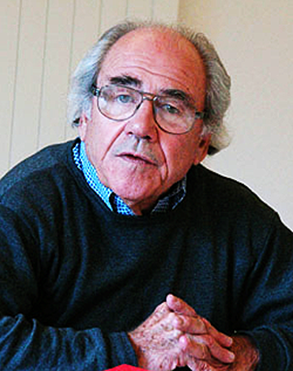 when it comes to postmodern simulation and simulacra, “It is no longer a question of imitation, nor duplication, nor even parody. It is a question of substituting the signs of the real for the real”
first order of simulacra = the pre-modern period, the image is a clear counterfeit of the real; the image is recognized as just an illusion, a place marker for the real 
 the second order of simulacra = the industrial revolution, the distinctions between the image and the representation begin to break down because of mass production and the proliferation of copies
 the third order of simulacra = the postmodern age, 
we are confronted with a precession of simulacra; that is, the representation precedes and determines the real. There is no longer any distinction between reality and its representation; there is only the simulacrum. 

Simulacres et Simulation, 1981
Jean-François Lyotard:
"Simplifying to the extreme, I define the postmodern as incredulity toward metanarratives." 
The postmodern as a historical/cultural "condition" based on a dissolution of master narratives or metanarratives (totalizing narrative paradigms like progress and national histories), a crisis in ideology when ideology no longer seems transparent but contingent and constructed 


(The Post-Modern Condition: A Report on Knowledge).
Fredric Jameson
Postmodernism is an intensification and latest phase of global capitalism
Reality is evaporating into mere images
We’re fixated on commodities and products
There is no linguistic normality, only pastiche

Postmodernism as a movement in arts and culture corresponding to a new configuration of politics and economics, "late capitalism"
Postmodernism? Postmodern condition
after modernismsubsumes, assumes, extends the modern or tendencies already present in modernism, not necessarily in strict chronological succession, or working out questions and problems implicit in modernism without a break from core assumptions


contra modernismsubverting, resisting, opposing, or countering features of modernism


equivalent to "late capitalism"culture dominated by post-industrial, consumerist, multi- and trans-national capitalism, beginnings of globalization
the historical era following the modernan historical time-period marker, recognizing cultural, ideological, and economic shifts without a new trajectory (triumphalism) or privileging of values
artistic and stylistic eclecticism (aesthetic postmodernism)hybridization of forms and genres, combining "high" and "low" cultural forms and sources, mixing styles of different cultures or time periods, dehistoricizing and re-contextualizing styles in architecture, visual arts, literature, film, photography
"global village" phenomena: globalization of cultures, races, images, capital, products"information age" redefinition of nation-state identities, which were the foundation of the modern era; dissemination of images and information across national boundaries, a sense of erosion or breakdown of national, linguistic, ethnic, and cultural identities;
Key features of postmodern styles
Nostalgia, reto styles, rycycling of genre and styles in new contexts   
"History" represented through nostalgic images of pop culture, fantasies of the past. History has become one of the styles; historical representations blend with nostalgia.
"the disappearance of a sense of history, the way in which our entire contemporary social system has little by little begun to lose its capacity to retain its own past, has begun to live in a perpetual present and in a perpetual change that obliterates traditions of the kind which all earlier social formations have had in one way or another to preserve...  
Culture on Fast Forward: Time and history replaced by speed, futureness, accelerated obsolescence.

Critique: note the image of the past and origins presupposed in the view of history and the postmodern, the sense of Hegelian trajectories with no possible future in view to be argued for.
Irony, parody
Sampling
Mixing of „high“ and „low“   
Approprition and 
Copying
Pastiche
Postmodernism as (dominantly) architectural style
Retro-sensationalist  (postmodern) art
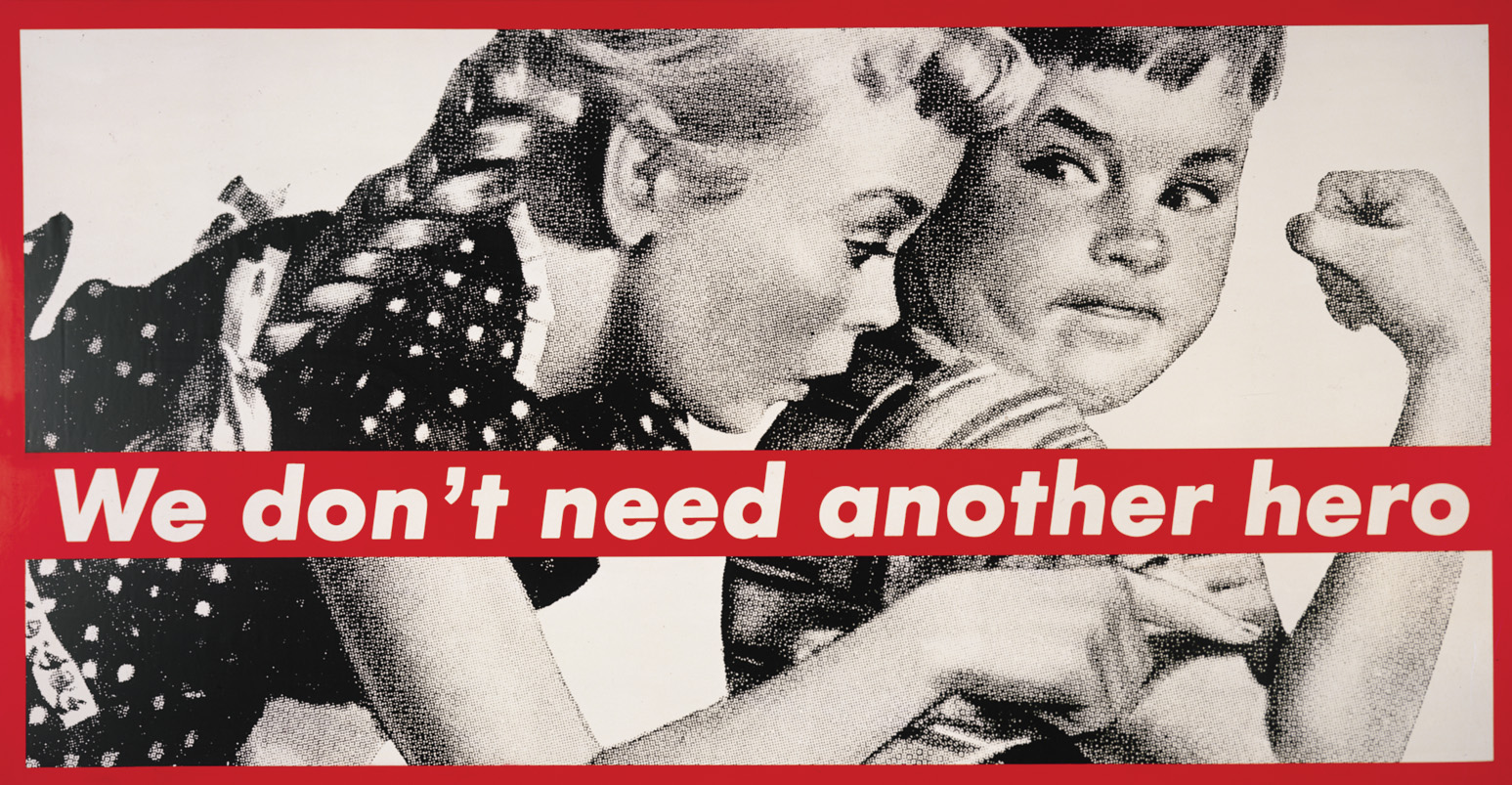 Barbara Kruger (1945)
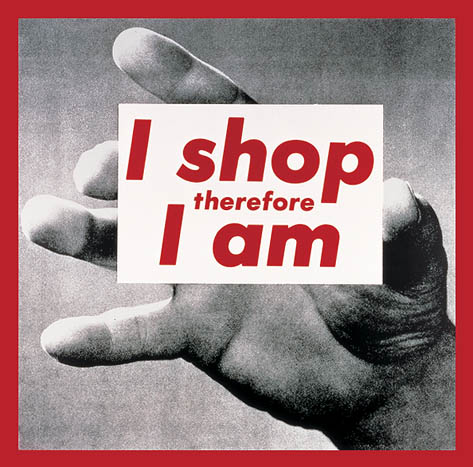 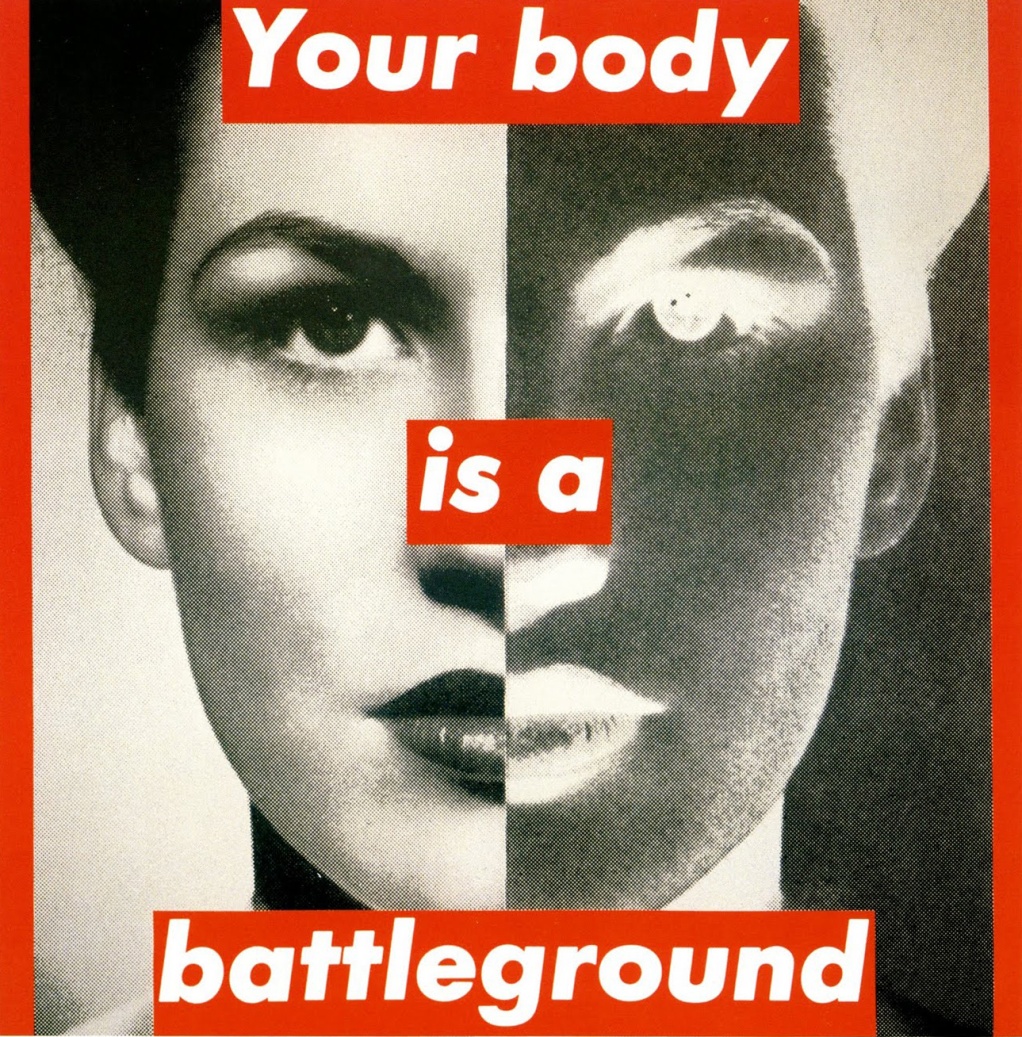 Cindy Sherman (1954)
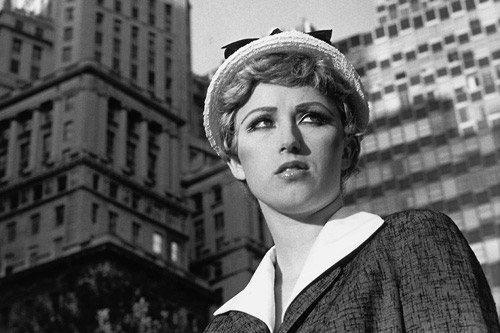 http://www.moma.org/interactives/exhibitions/2012/cindysherman/#/0/
Jeff Koons (1955)
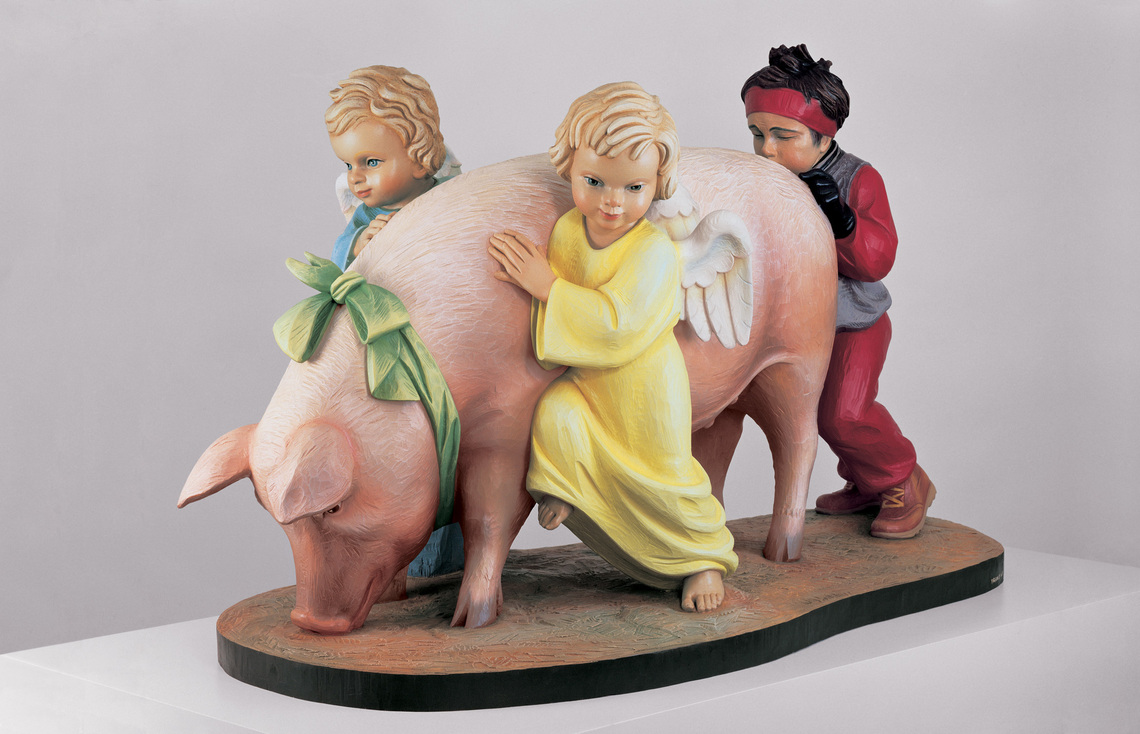 Ushering in Banality 1988
neo-pop, post-pop
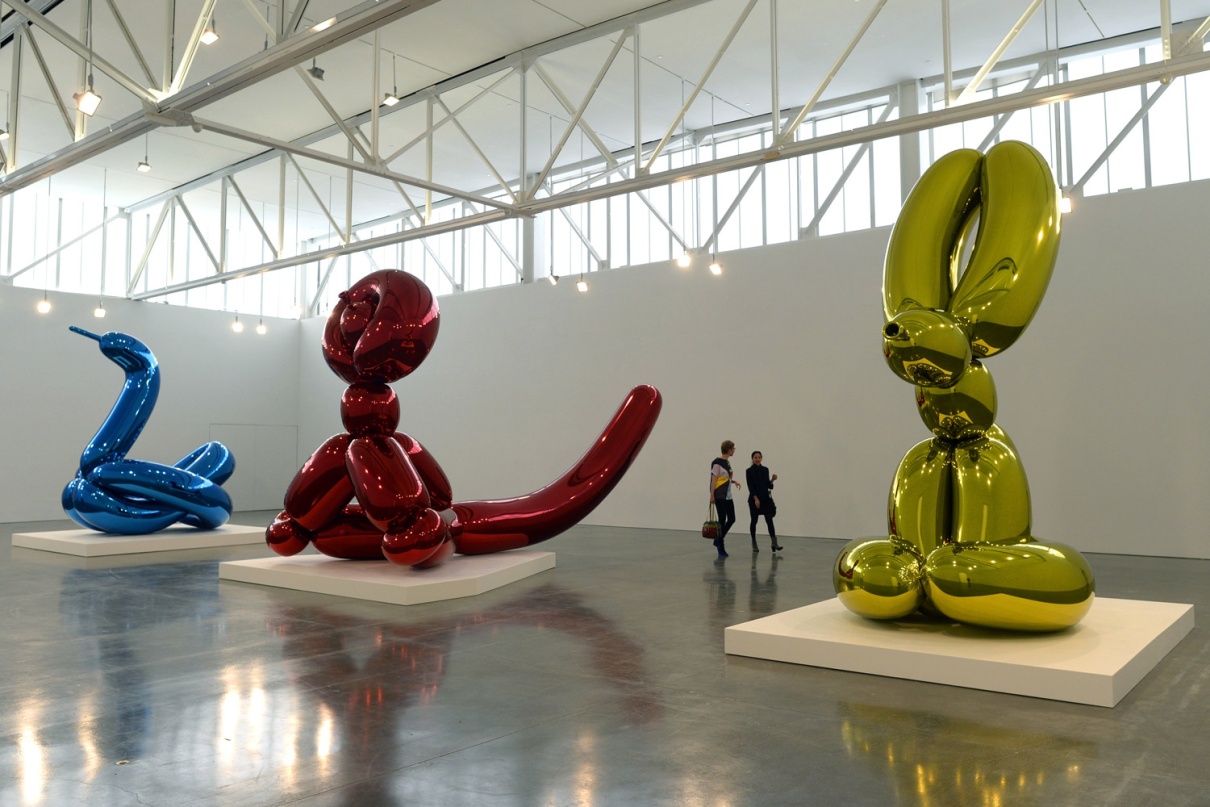 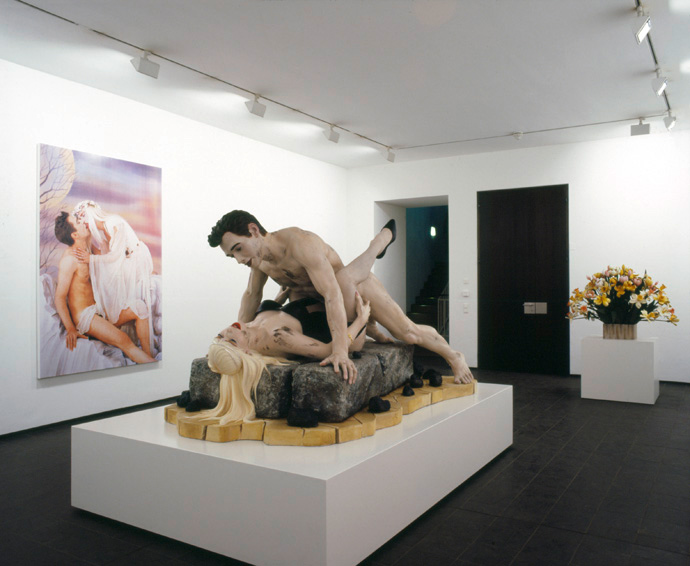 Gilbert and George
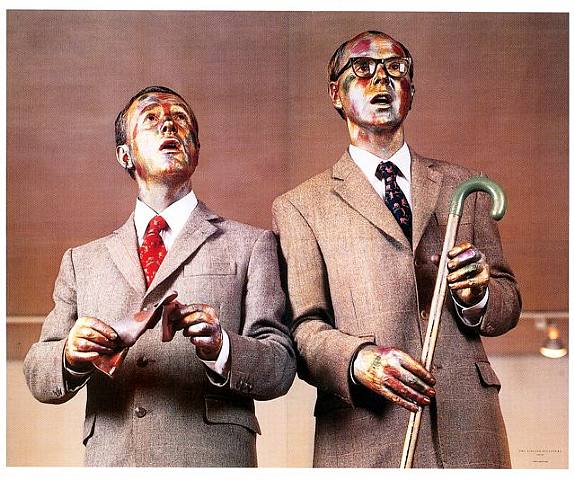 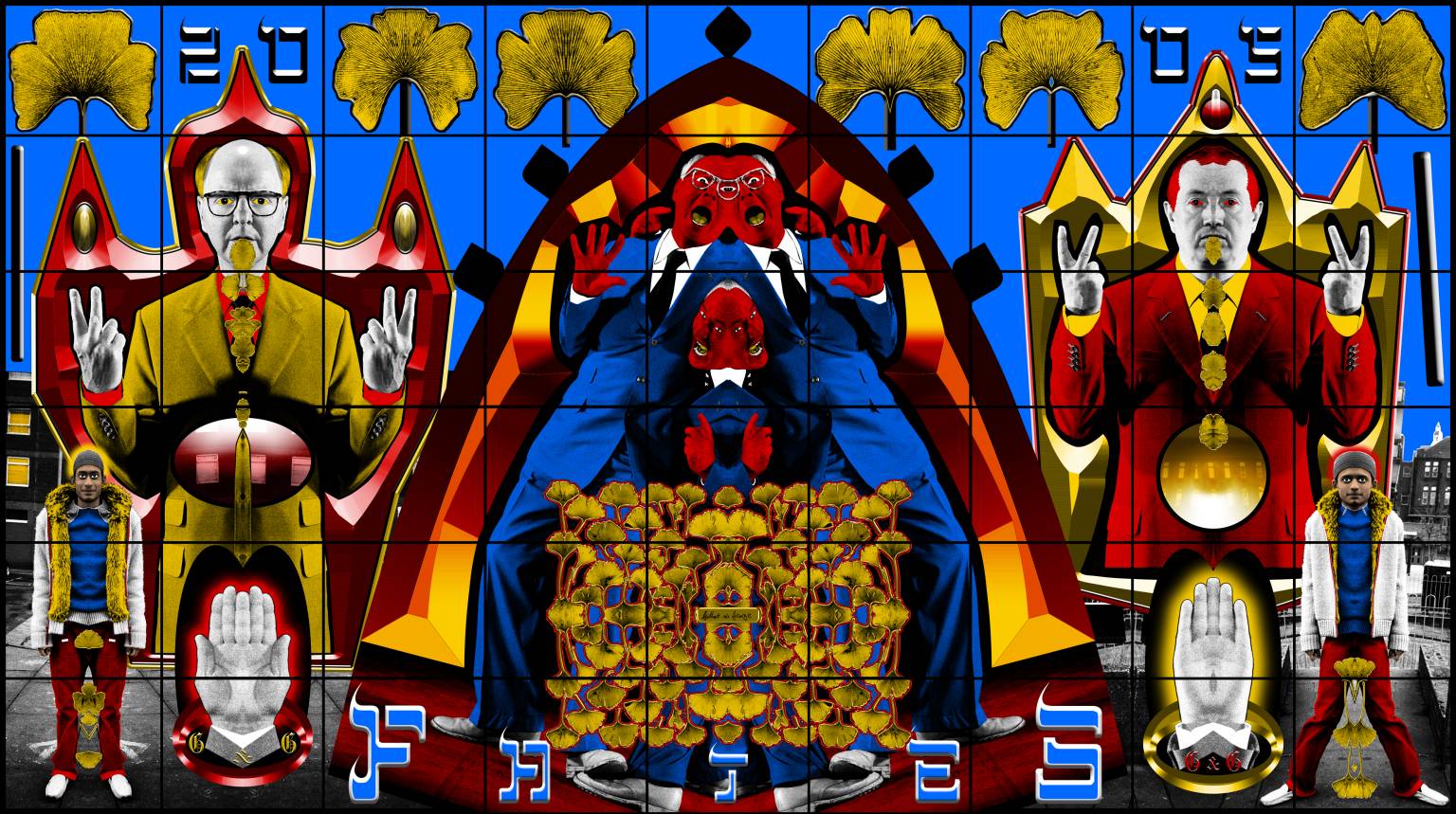 Young British Artists
https://www.youtube.com/watch?v=sRdpV7GqtrA
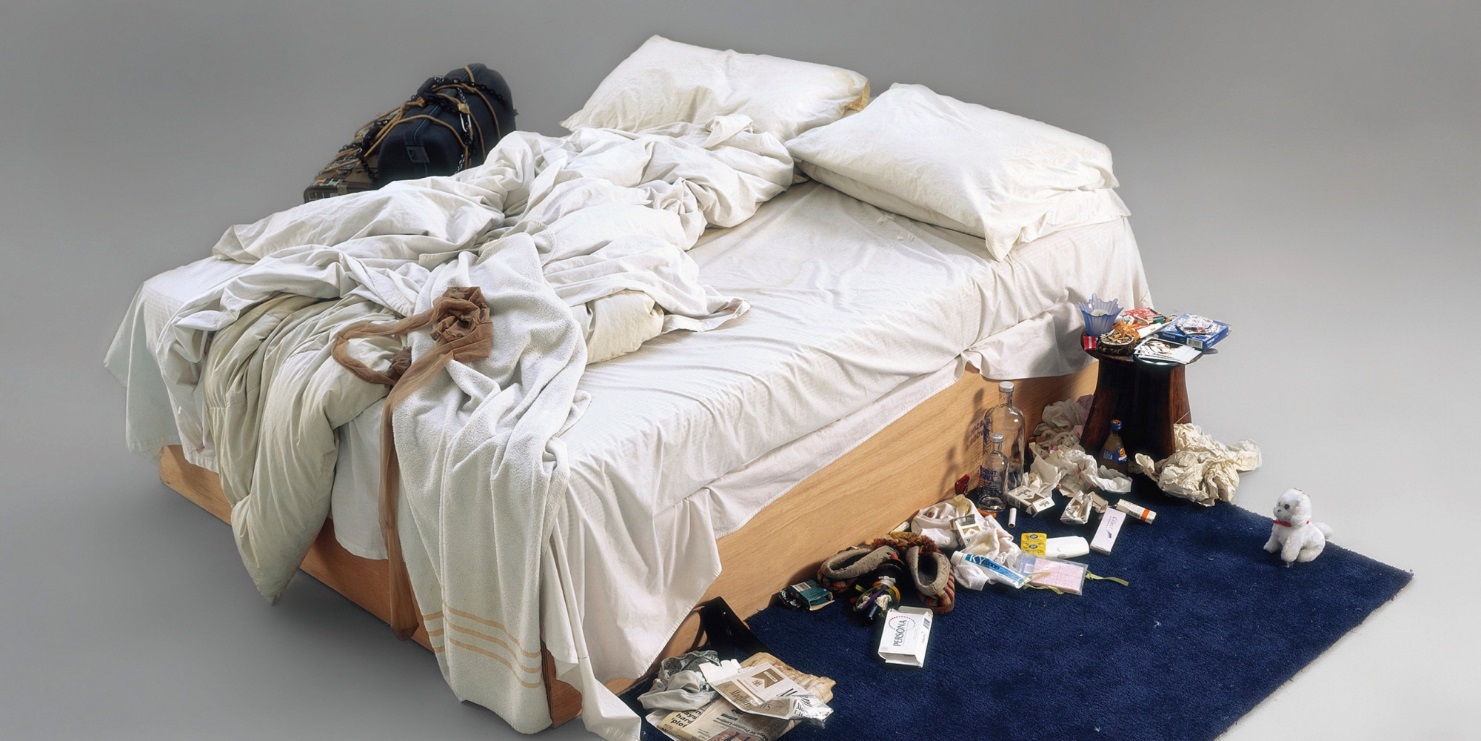 Tracey Emin (1963),  My Bed
Damien Hirst (1965)
Modern / Contemporary
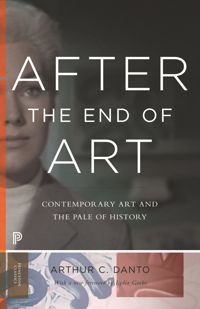 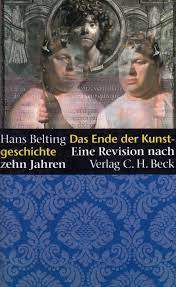 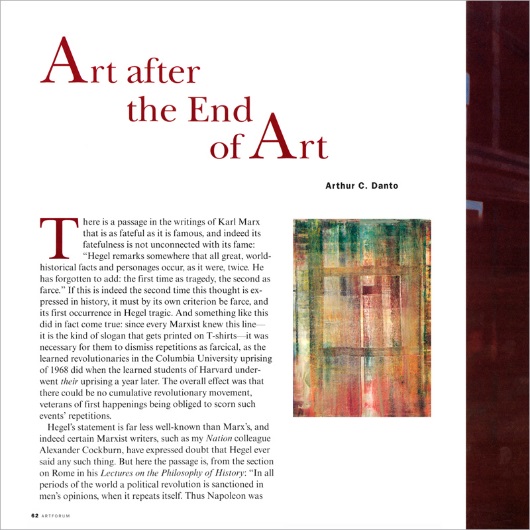 Contemporary
It designates less a period than what happens after there are no more period in master narrative of art and less a style of making than a style of using styles… 

post-historical art
A state of being permanently out of time, suspended in a state after or beyond history
contemporary has come to designate something more than simply the art of the present…
art produced within certain structure of production never seen before

Contemporary art is different in kind from modern art?
Modern // contemporary
Or ?:

Artistic production which is different in kind from 
historical (including modernist) art
Common-sense:

What is happening now
Belonging to our times 

Art produced by our contemporaries 

(is it so simple?)
Is contemnporary a part of history?In what sense?
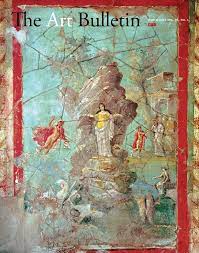 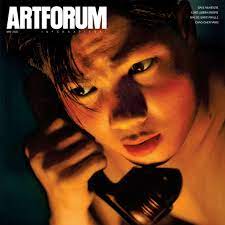 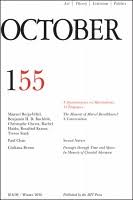 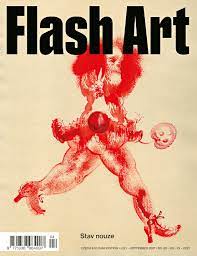 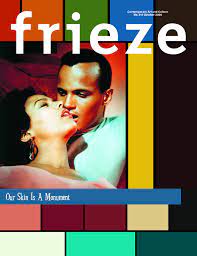 Key to definition of contemporary art
globalization
Decentering
(Art is where money is)
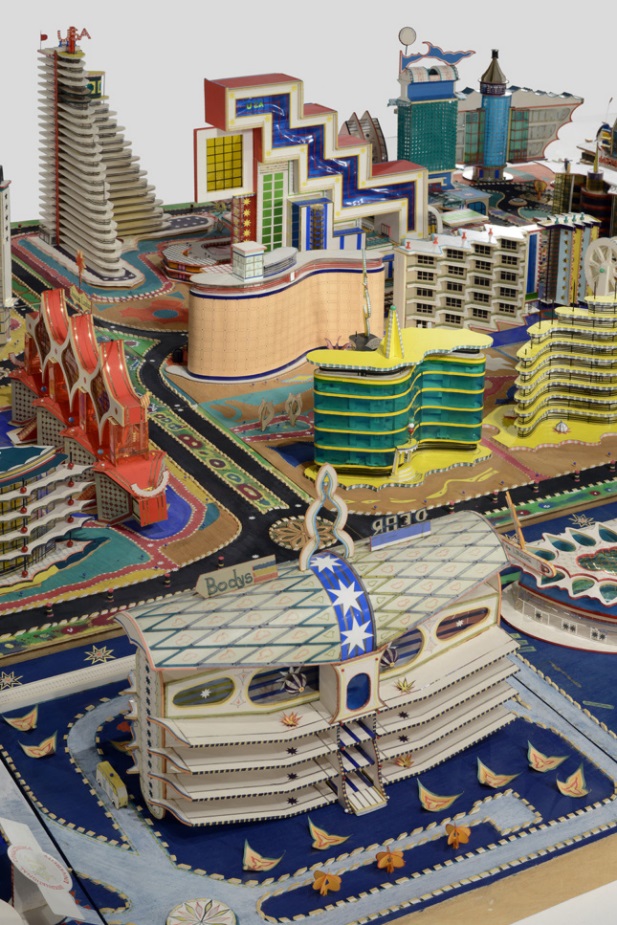 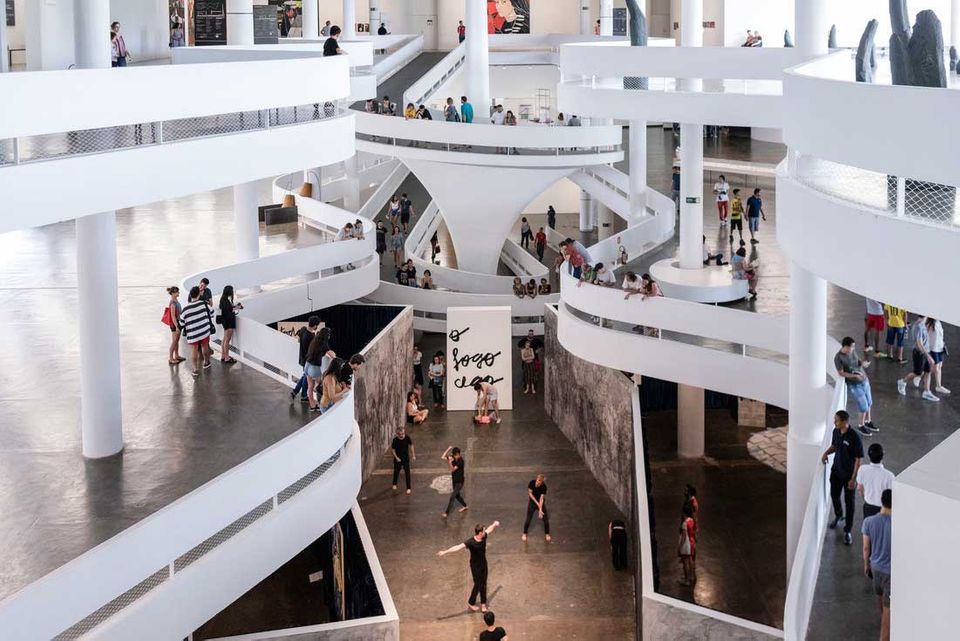 Art market forces
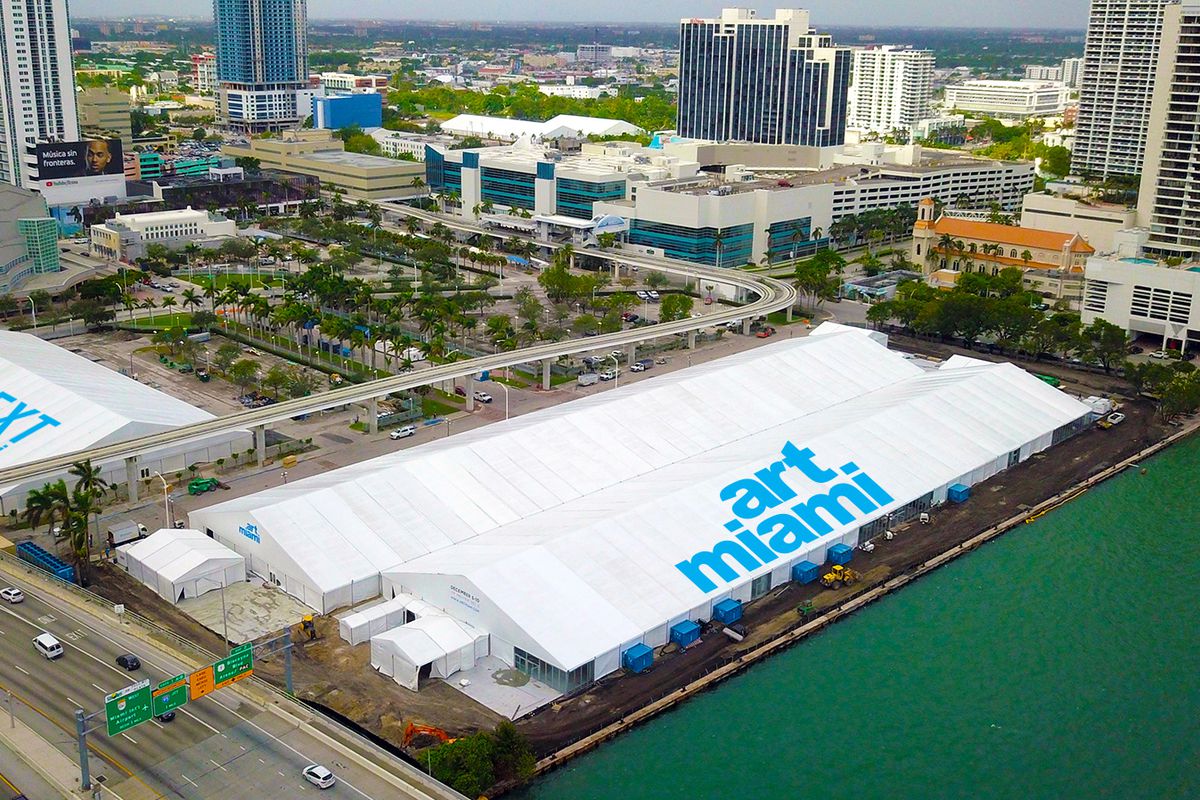 Commercial galleries
Collectors
Art fairs
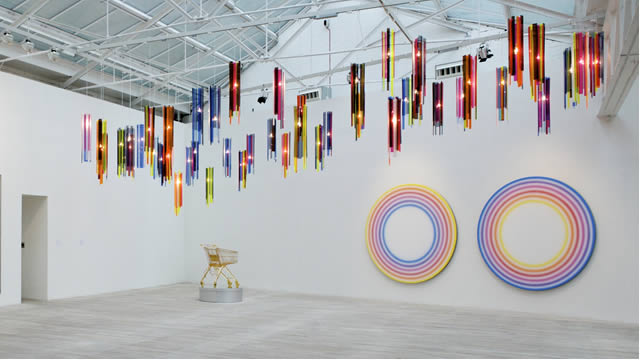 Intense commodification Art as investment
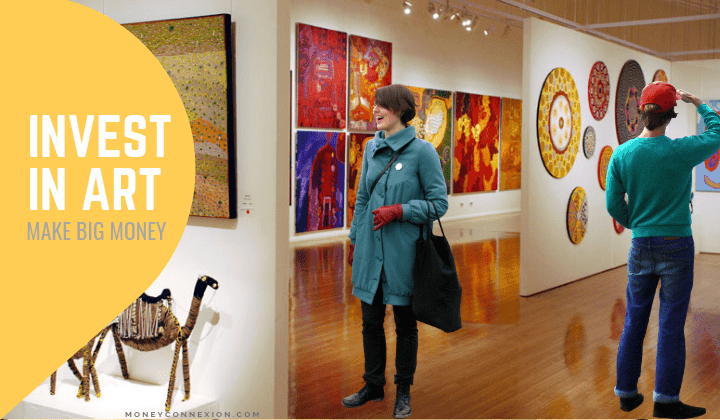 Damien Hirst, For the Love of God, 2007
Who is contemporary?Who is part of history of art?
Antony Gormley  1954
Anish Kapoor  1954
Rachel Whiteread  1963
Thomas Schutte  1954
Vincent Desiderio  1955
Jaroslav Róna  1957
Marlene Dumas  1953
Anselm Kiefer  1945
Berlinde de Bruyckere  1964
Callum Innes  1962
Anselm Kiefer  2021
Documenta 15
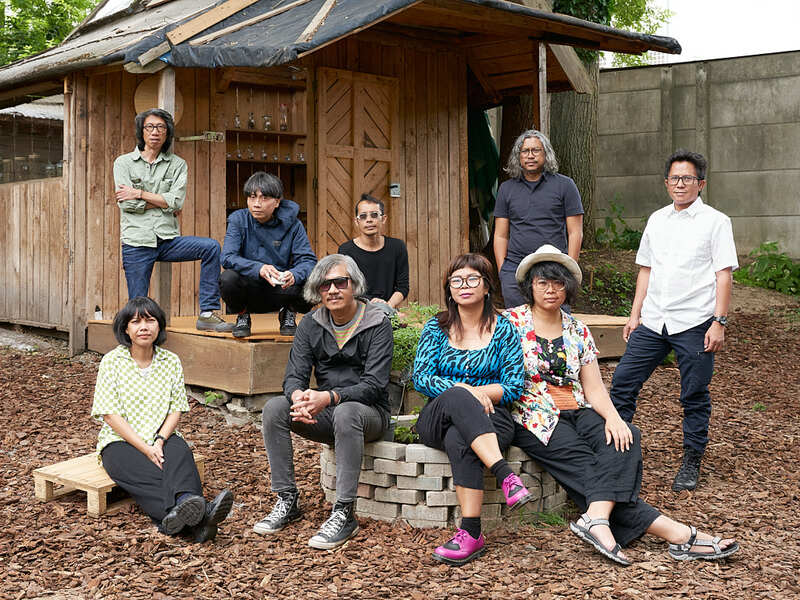 Ruangruppa
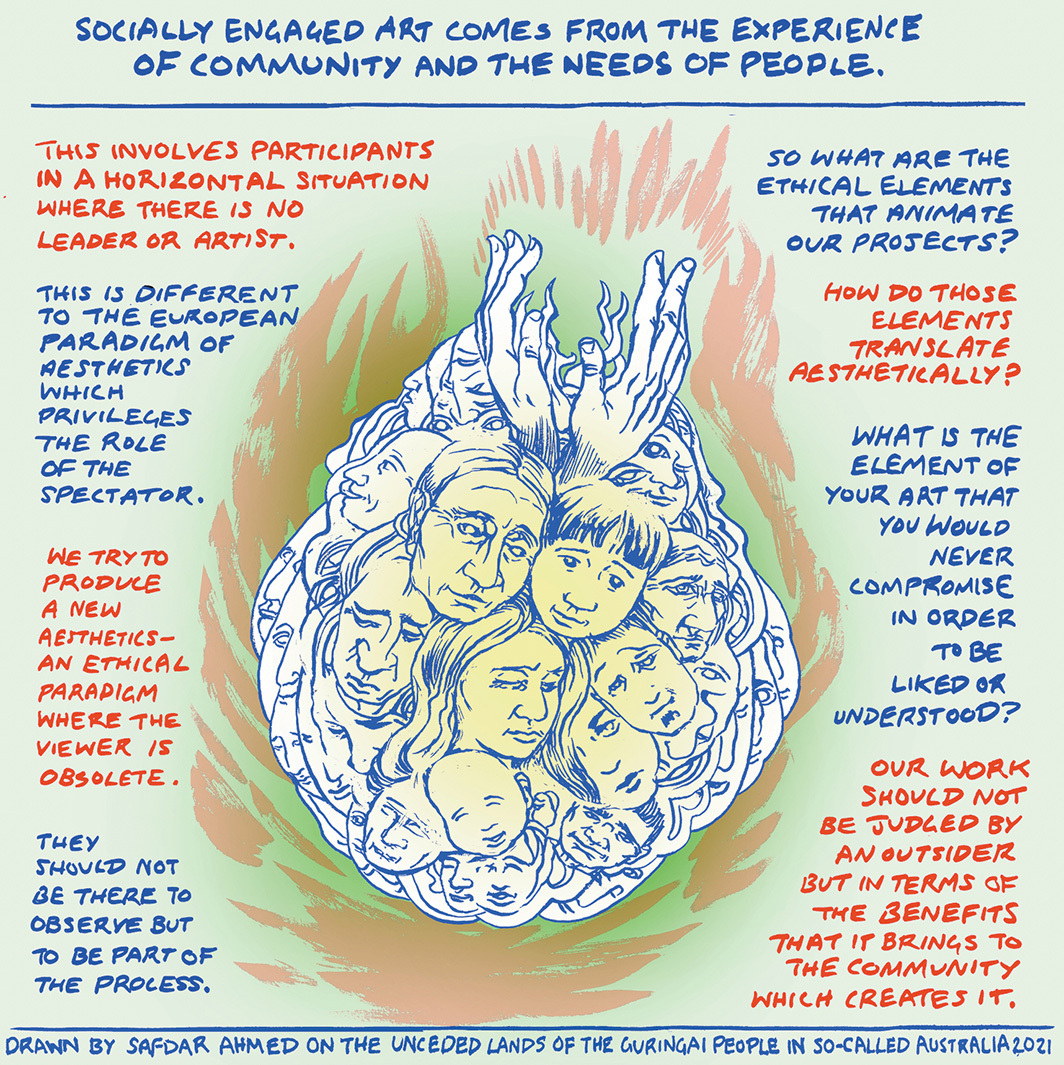 Taring Padi, People´s Justice, detail
1860          1900              1940             1975                  2000             2020
MODERN            CONTEMPORARY
Extended contemporary
Present
Classical (high) modernism
Late modernism
Art // World Framework
1989-2010
End of Cold War
Economic globalization
Dominance of economic neolioberalism
Spread of integrated electronic culture
2010 –
Return of cold war
Raise of authoritarian regimes and tendencies
Contuing crisis of neoliberal model
Climate change
COVID
Spread of social platforms
 Spread of AI
Does a match between world historical epoch and universal art historical period remain viable in contemporary conditions?
“In the 1970s, there were hundreds of people in the art world. Now there are hundreds of thousands. The art world is so big that even people who’ve been collecting for thirty-five years are seeking help to navigate it.”
Closed world of contemporary art
Massive overproduction 





Loss of quality and banality
Populist, yet at the same time inacessible
Competing fiercely for attention (attention economy)
Pervasive influence of fashionable theories and discourses
Dictate of art market forces
Deskilling





https://magazin.aktualne.cz/umelec-odevzdal-galerii-za-dva-miliony-jen-prazdne-ramy-jde/r~89957c24210411ec94d2ac1f6b220ee8/
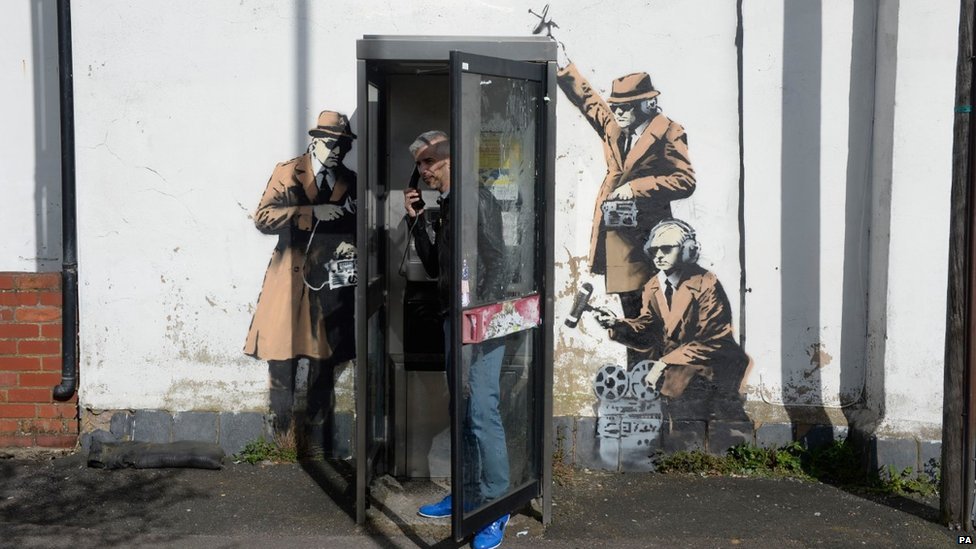